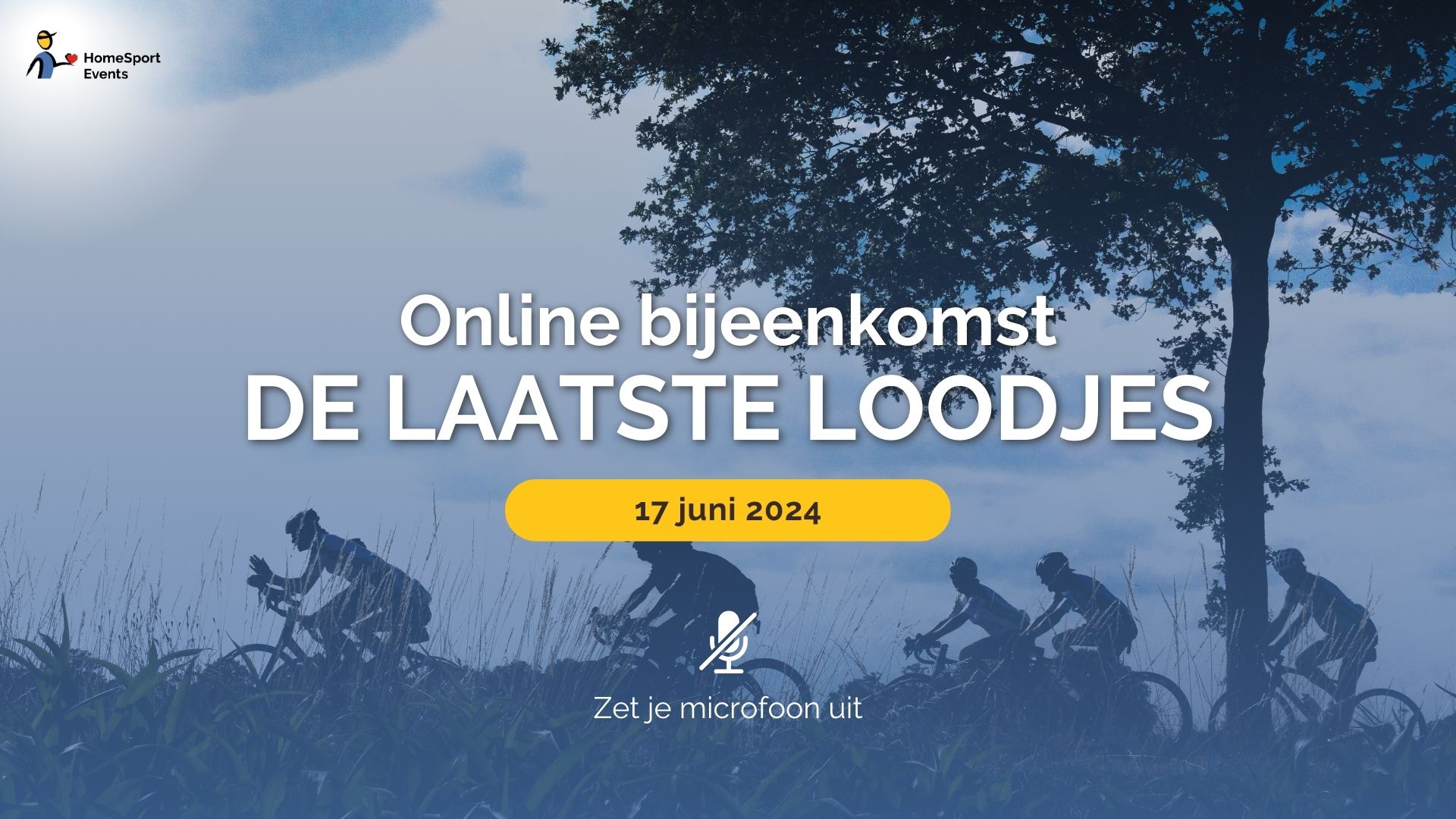 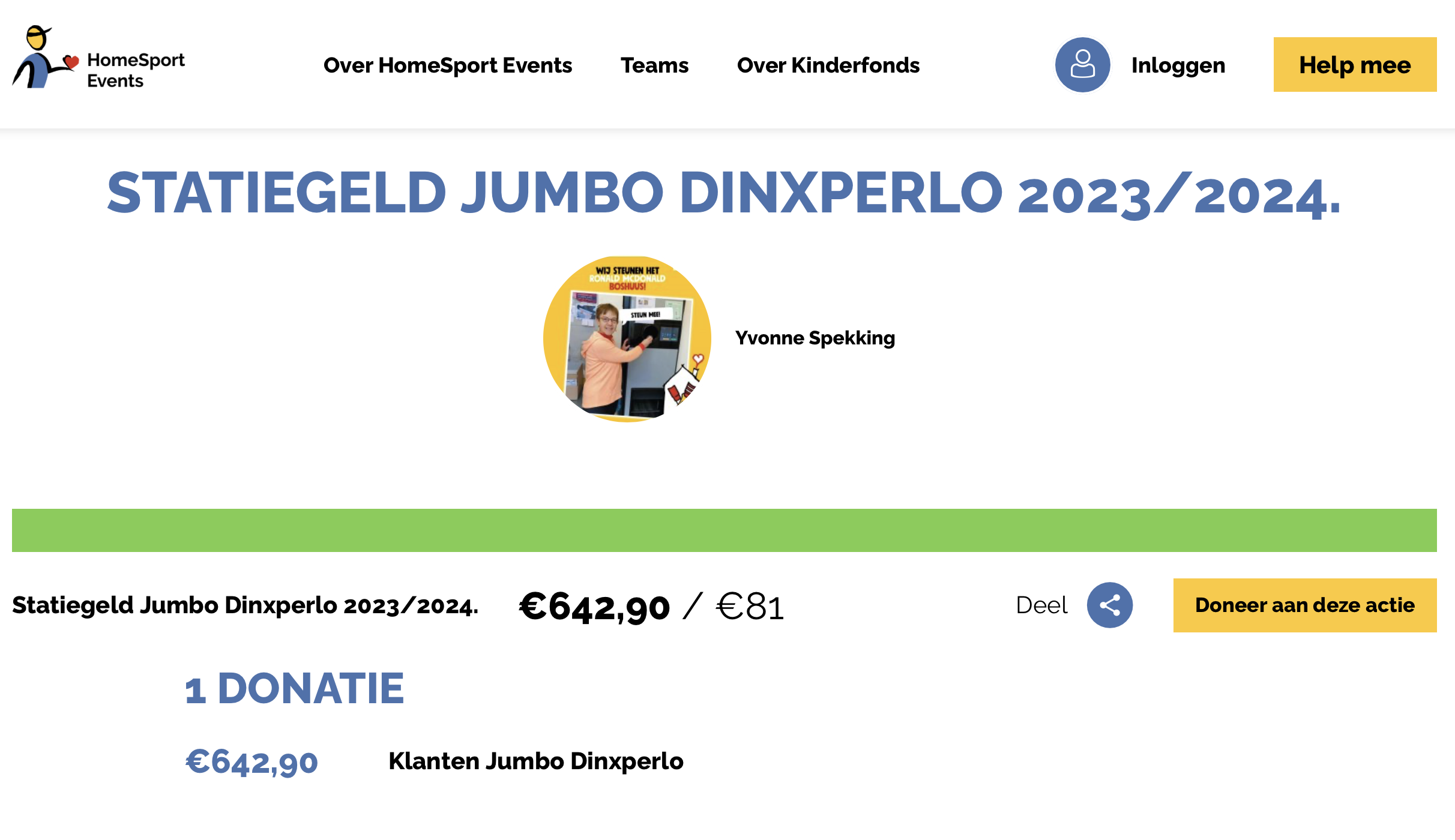 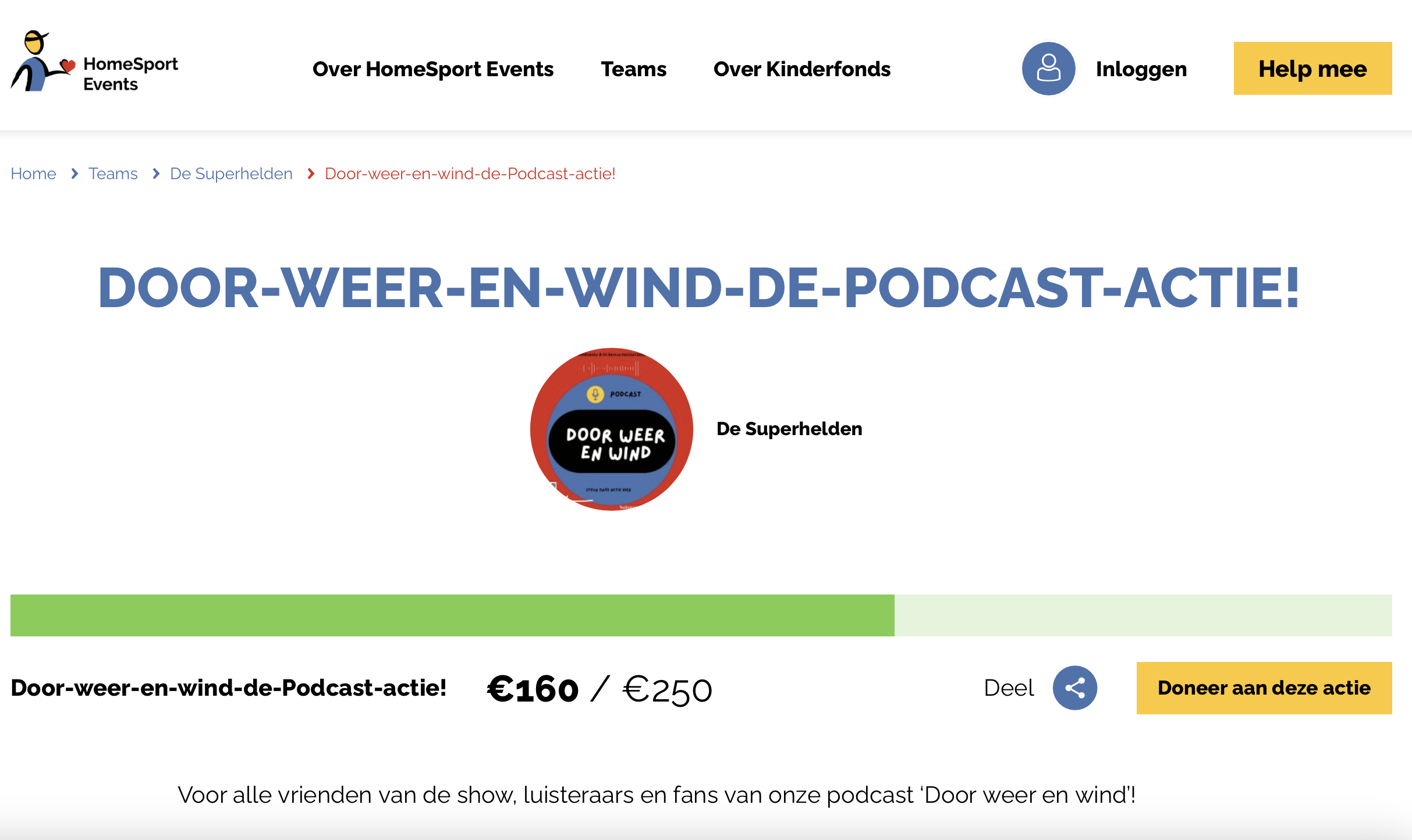 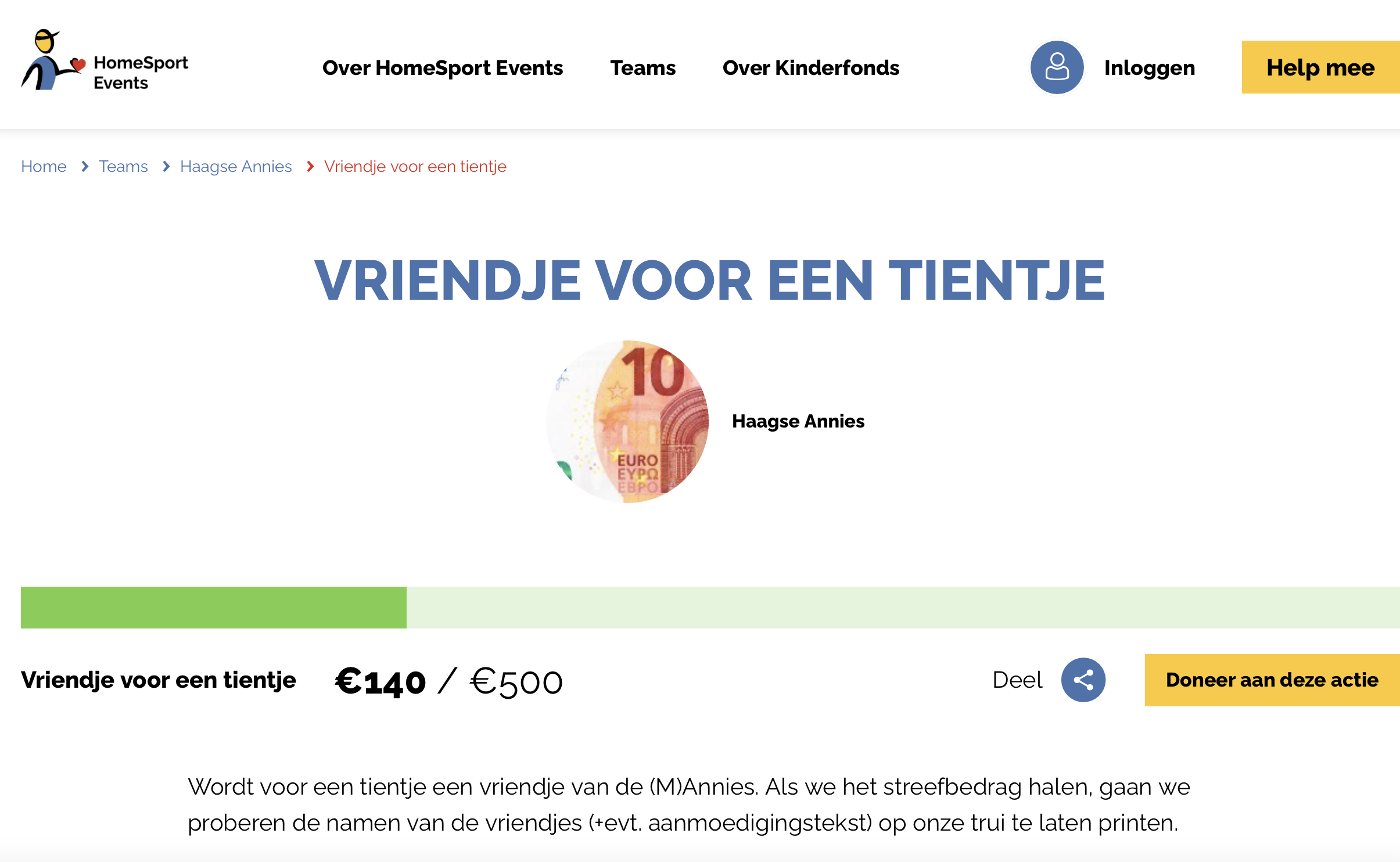 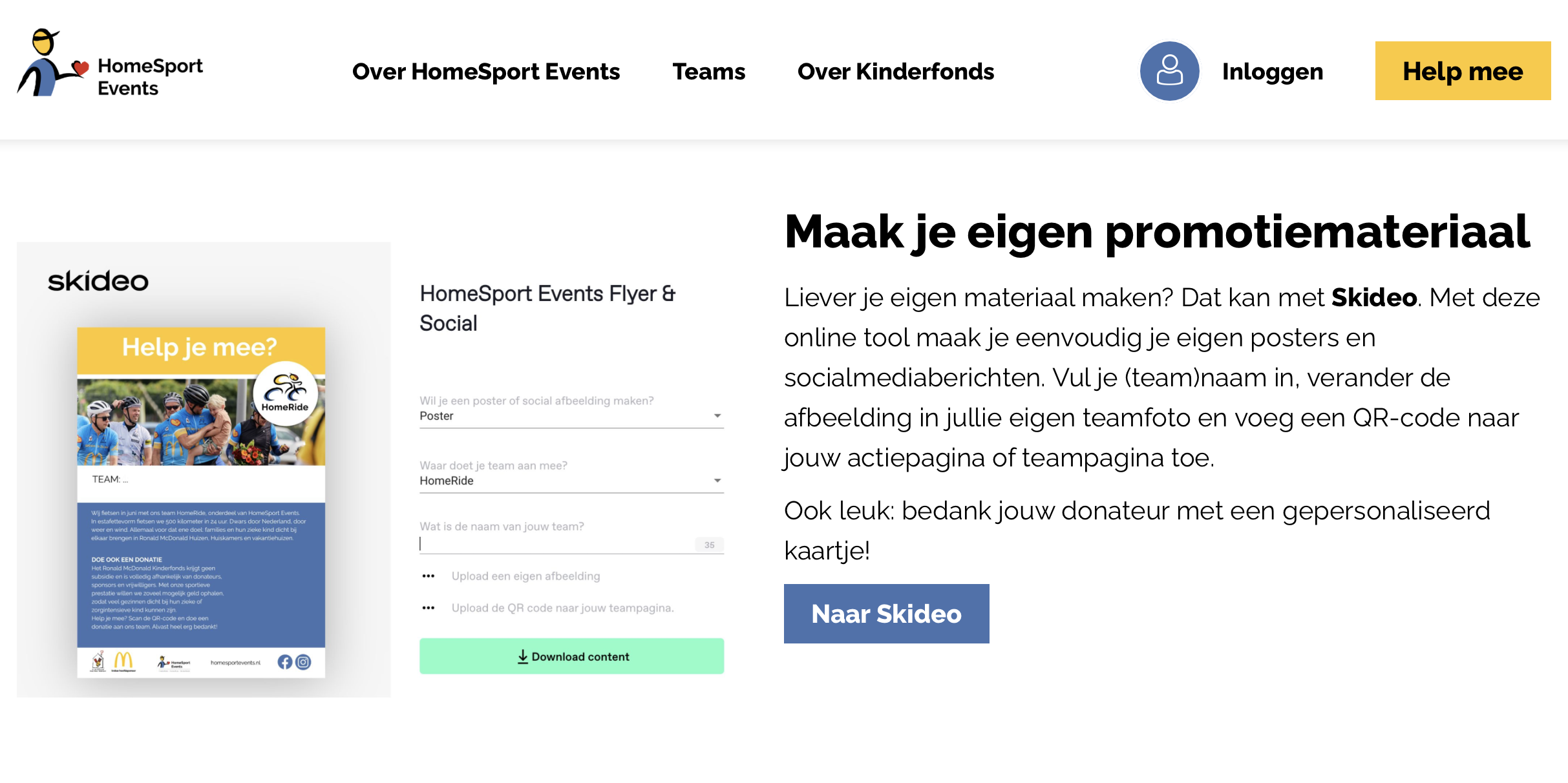 https://forms.office.com/e/dZ36S1UTrG